Woodland Public Schools Transportation Model Work Shop
KWRL Transportation Cooperative
March 12, 2018
Woodland Public Schools
Current Hybrid Model Discussion
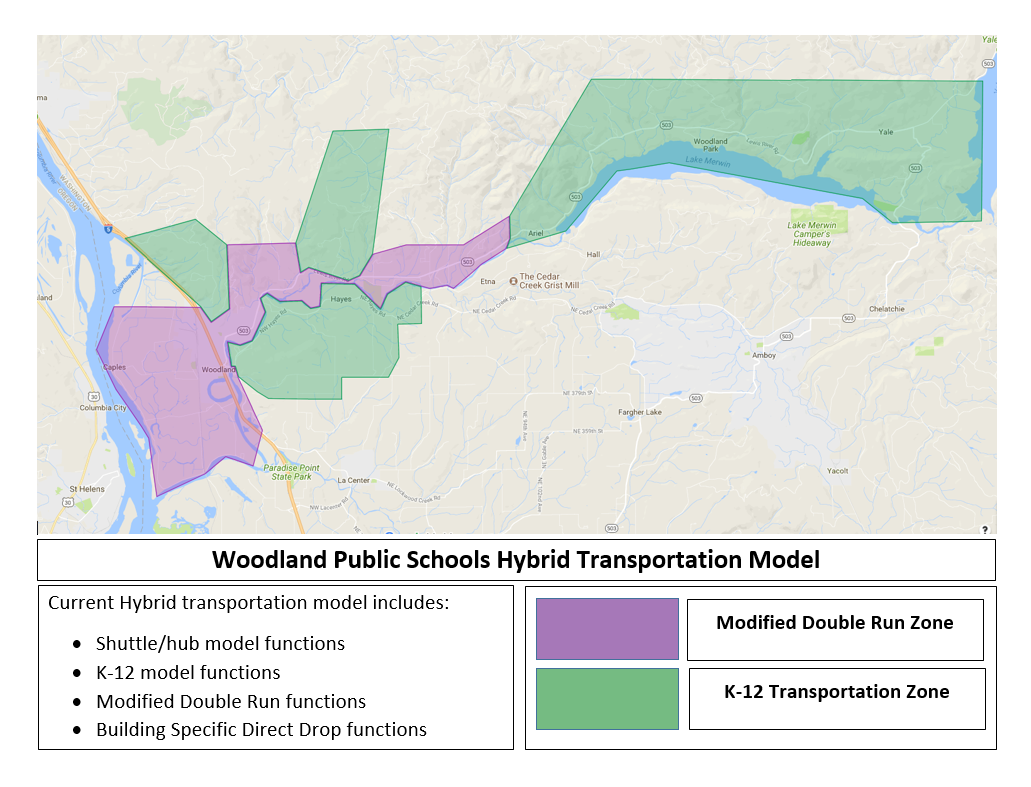 “Ride Time” Time spent on the school bus
All of a students time on the bus from the time they step onto the bus and up to the time they stop off the bus at their building can be broken down into one of two categories. One category would be active route “time spent gathering students bus stop to bus stop.  The other category would be the time spent traveling from the last bus stop to the schools, which may be multiple schools before the student steps off the bus.
Longest bus rides in district are WIS or WPS students who choose to come to Woodland instead of going to Yale.
“SHORT RIDE”
The shortest bus rides are a product of two variables
Those that live in close proximity to the school
The development of building specific “direct drop” opportunities within the Hybrid model

RELATIONSHIP OF VARIABLES TO TRANSPORTATION MODELS
Hybrid model takes advantage of “direct drop” opportunities whenever possible
Hybrid developed “direct drop” opportunities to avoid the parade of buses to four buildings which would have made the wasted travel number much higher.
Double Run Model with Tiered School Model eliminates “direct drop” opportunities
Double Run Model with Neighborhood School Model nearly eliminates wasted travel
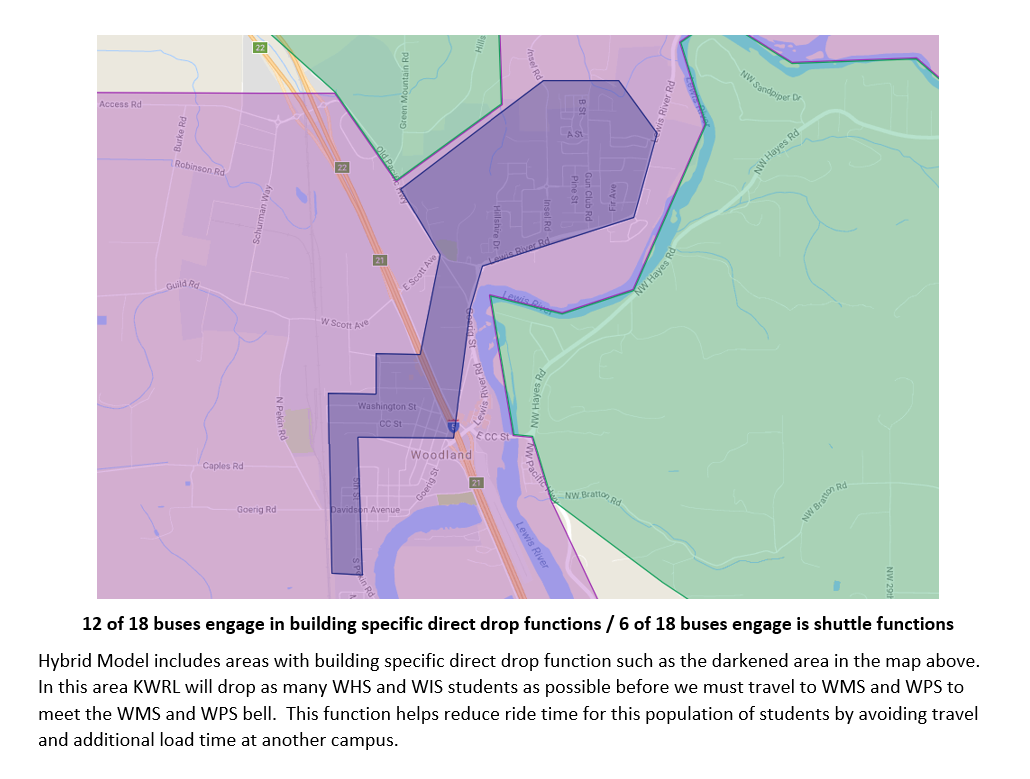 Two Transportation Model Options
Hybrid
Model includes variations of various models such as K-12, Modified Double Runs and Hub/Shuttles based on building and geographic location.

Double Run
Double Run – Same bus completing same route (twice)
Double Run with Tiered Buildings Bell Schedule
Double Run with Neighborhood School Bell Schedule
Double Run Transportation Model
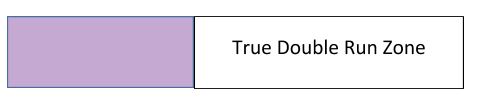 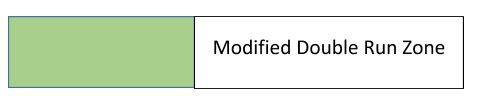 Four Different Transportation Related Issues to Consider
K-12
Least Ride Time
Optimum Learning Bell Schedule
Additional Learning Opportunities

Other Possible Options?
How does each model function and perform with each transportation issue or concern?
The Variable
Analysis / Assessment
Analysis / Assessment
Interest Issue / K-12 Transportation
Interest Issue / Least Ride Time
Interest Issue / Optimum Learning Bell Schedule
Interest Issue / Additional Learning Opportunities
Interest Issue / Additional Issues For Consideration?